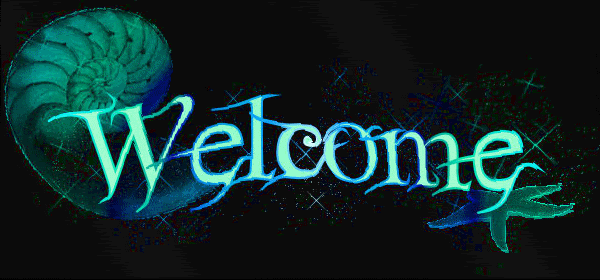 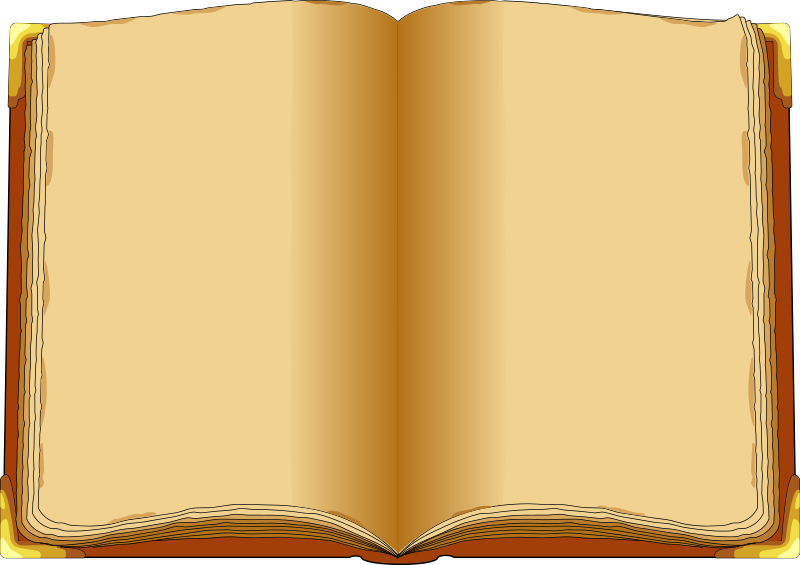 সুস্‌মিতা রায়
প্রভাষক
তথ্য ওযোগাযোগ প্রযুক্তি 
চিরিরবন্দর সরকারি  কলেজ
চিরিরবন্দর, দিনাজপুর।
susmita_cdc@yahoo.com
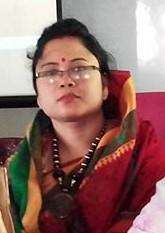 পাঠ পরিচিতি 
শ্রেনীঃ একাদশ
বিষয়ঃ তথ্য ও যোগাযোগ প্রযুক্তি
অধ্যায়ঃ ৬ষ্ঠ  
সময়ঃ ৫০ মিনিট
নিচের ছবিগুলি লক্ষ করি
নিচের ছবিগুলি লক্ষ করি
ডাটা এনক্রিপশন
আজকের পাঠের আলোচ্য বিষয়-
শিখনফল 
এই পাঠ শেষে শিক্ষার্থীরা...
ডাটা এনক্রিপশন কি তা বলতে পারবে;
ডাটা এনক্রিপশন ব্যবহার ব্যাখ্যা করতে পারবে;
ডাটা এনক্রিপশন এর প্রয়োজনীয়তা বর্ননা করতে পারবে।
একক কাজ
ভিডিও কনফারেন্সিং কি?
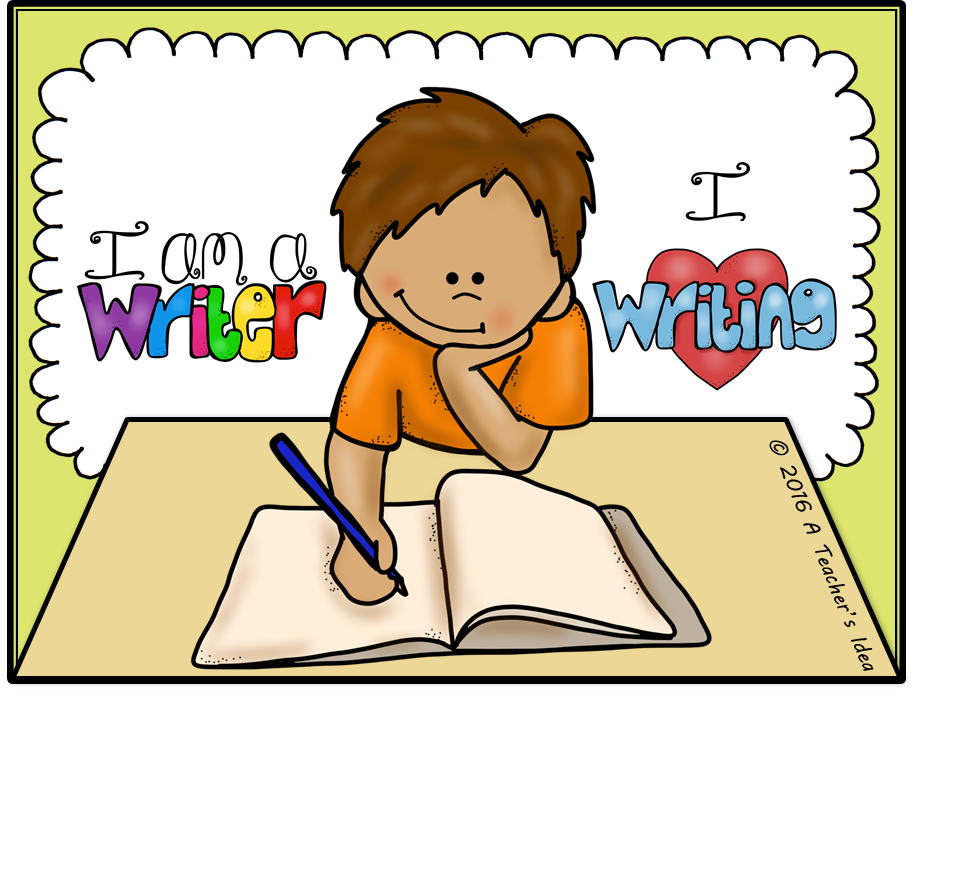 সময়-২মিনিট
ভিডিও কনফারেন্সিং
ভিডিও কনফারেন্সিং-যে কোন ভৌগলিক দূরুত্বে অবস্থানকারী একাধিক ব্যাক্তিবর্গের মধ্যে টেলিকমিউনিকেশন প্রযুক্তি ও যন্ত্রপাতি ব্যবহার করে সংঘটিত যে যোগাযোগ ব্যবস্থায় কথা বলার পাশাপাশি অংশগ্রহনকারী ব্যাক্তিবর্গ ভিডিওর মাধ্যমে পরস্পরকে সরাসরি প্রত্যক্ষ করতে পারেন,তাকে ভিডিও কনফারেন্সিং বলে।
ডাটা এনক্রিপশন –এর ব্যবহার ব্যাখ্যা করতে পারবে;
জোড়ায় কাজ
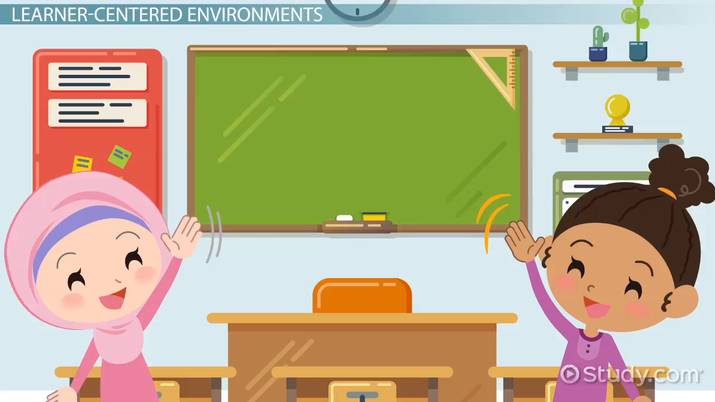 সময়-৫মিনিট
দলীয় কাজ
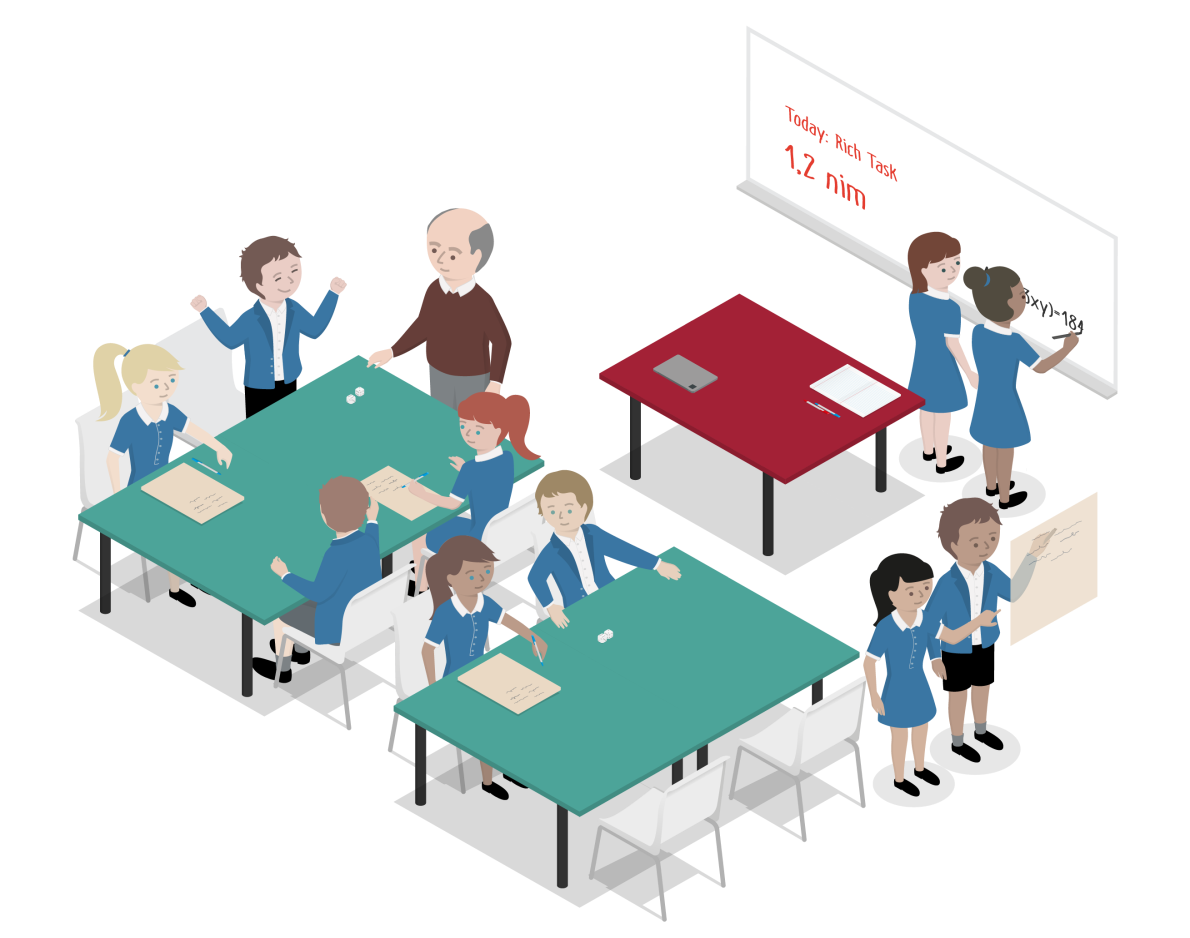 সময়- ১০মিনিট
ডাটা এনক্রিপশন এর প্রয়োজনীয়তা বর্ননা করতে পারবে।
সার্বিক মূল্যায়ন
১। স্কাইপি বলতে কি বুঝায় ? 
a. ইলেক্ট্রনিক্স গুডস	
b.ভিডিও চ্যাটিং ব্যবস্থার মাধ্যমে	
c. রেডিও স্টেশন	
d.স্পেইস স্টেশন
২। রোগী দুরের ডাক্তারের কাছ থেকে সেবা পেতে পারে কোনটির মাধ্যমে ? 
a. ভিডিও কনফারেন্সিং
b. ওনলাইন চ্যাটিং	
c. ভয়েস কল	
d.টেলিকনফারেন্সিং
বহুপদি সমাপ্তিসূচক বহুনির্বাচনি প্রশ্ন

৩। ভিডিও কনফারেন্সিং ব্যবস্থায় অংশগ্রহনকারী-
একে অপরের ছবি দেখতে পারে
প্রত্যেকে প্রত্যেকের কথোপকথন শুনতে পায়
নিজেদের মধ্যে চিঠিপত্র আদান-প্রদান করতে পারে।
নিচের কোনটি সঠিক? 
a. i ও ii
b.i ও iii	
c. ii ও iii	
d.i,ii ও iii
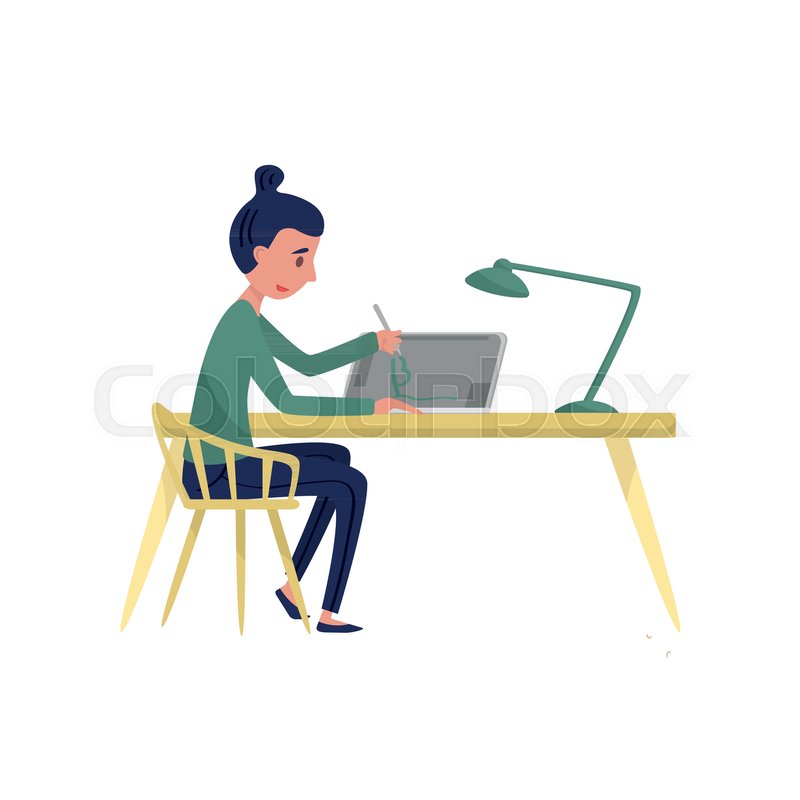 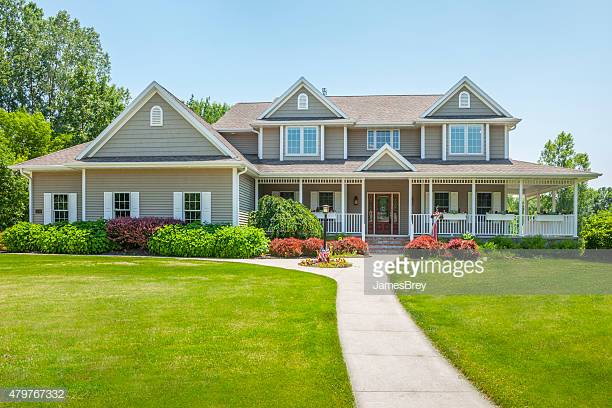 বাড়ির কাজ
ডাটা এনক্রিপশন এর উপাদানের একটি তালিকা তৈরি করে নিয়ে আসবে।
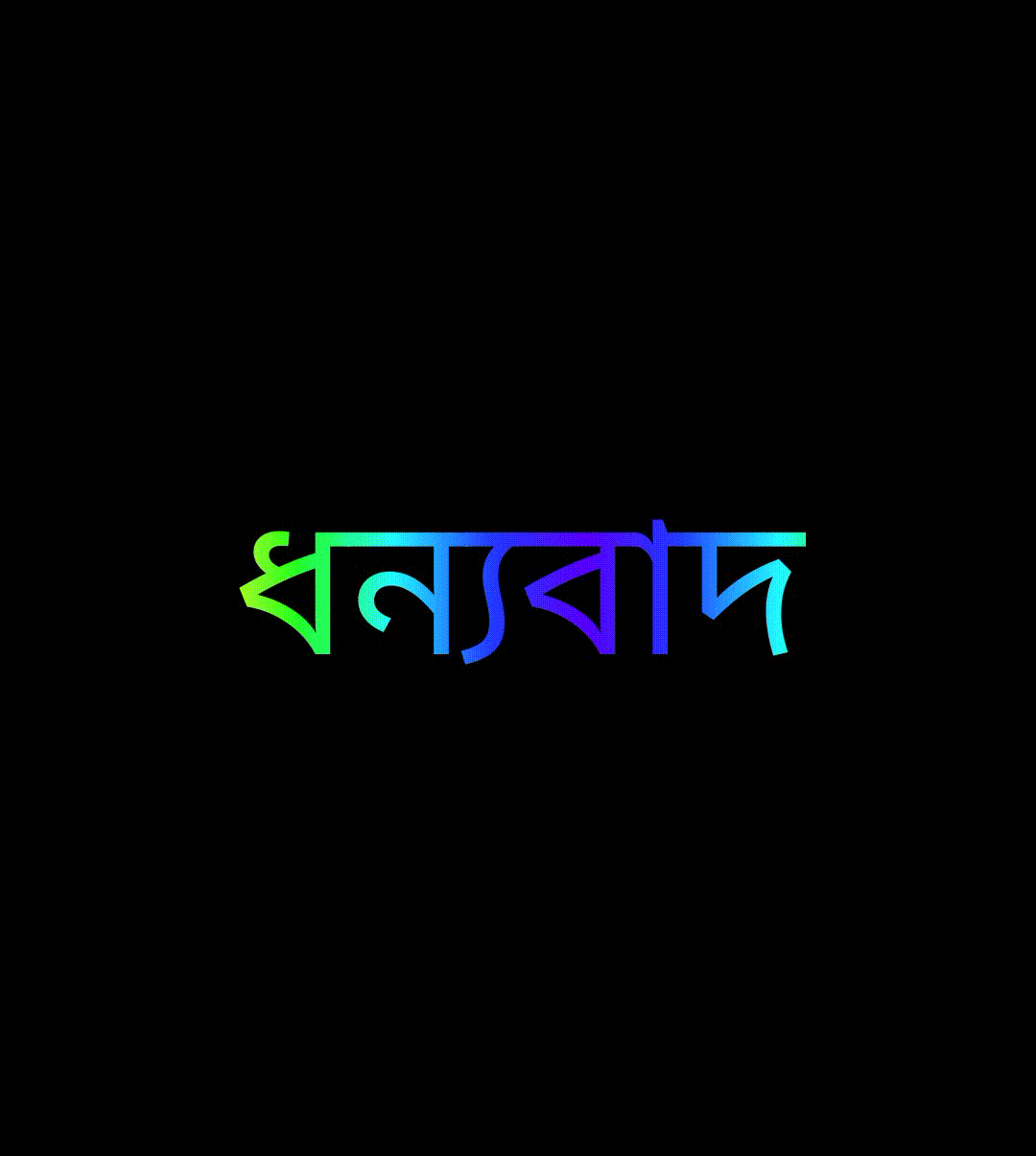